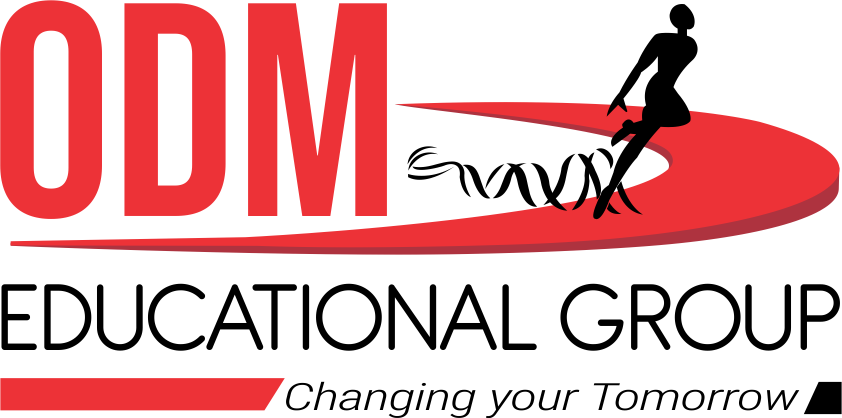 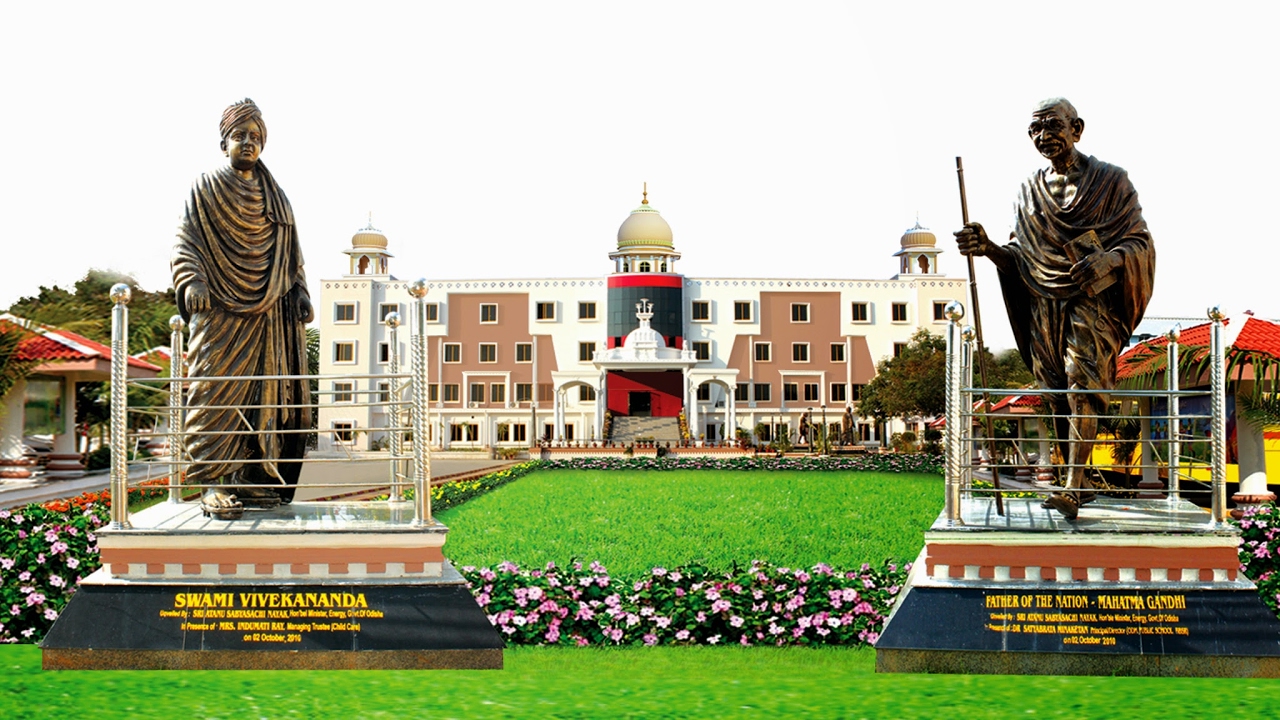 CLASS: V 
SUBJECT : LOWER HINDI
CHAPTER NAME : अमात्रिक शब्द 
SUBTOPIC : सृजनात्मक कार्य ,वर्तनी तथा व्याकरण
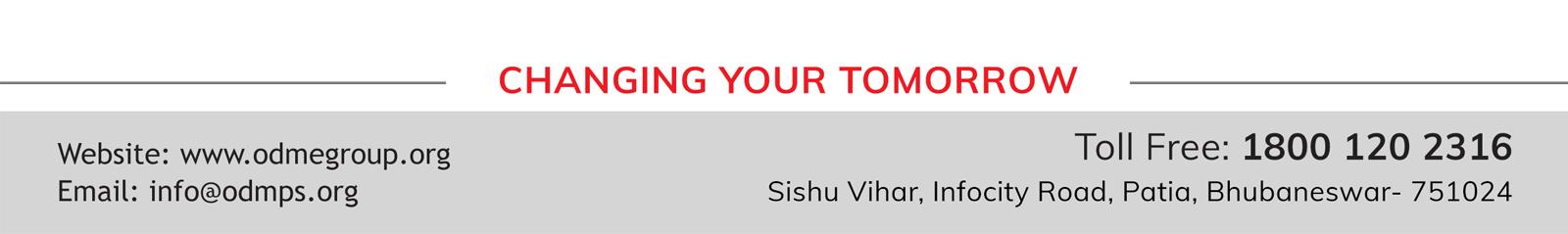 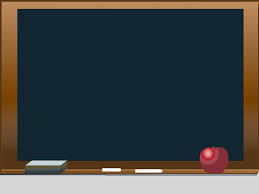 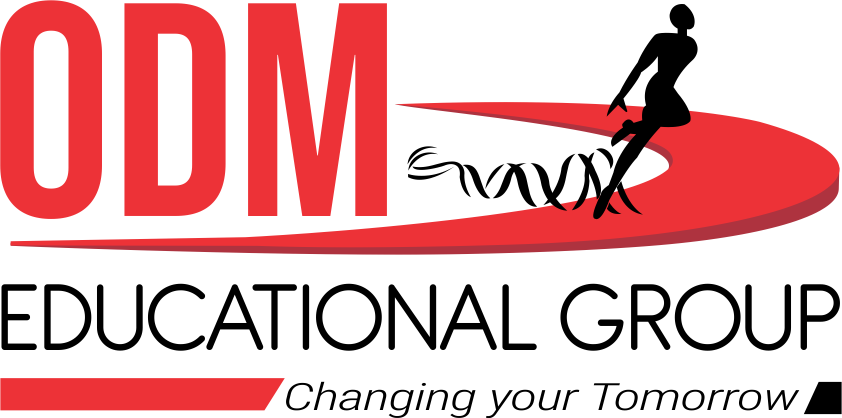 चार वर्णों वाले शब्द
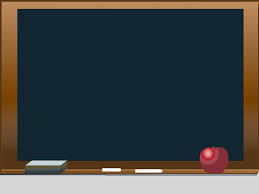 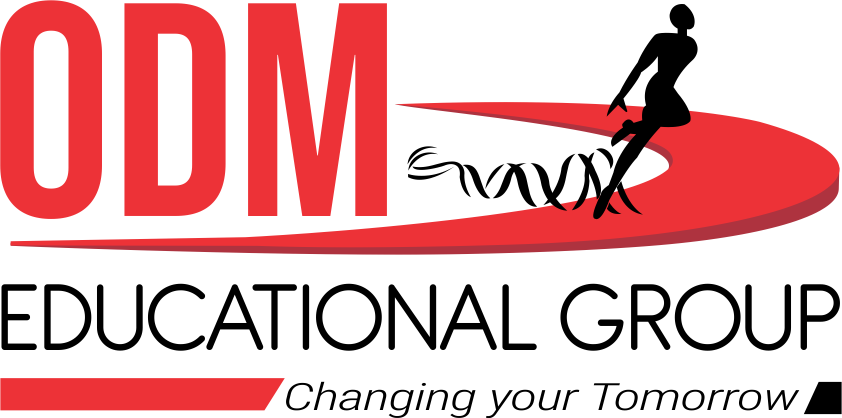 आओ पढ़ें
अरहर
शलगम
धड़कन
खटखट
उपवन
मलमल
उलझन
हलधर
नटखट
कतरन
खटमल
बचपन
थरमस
सरगम
दमकल
शबनम
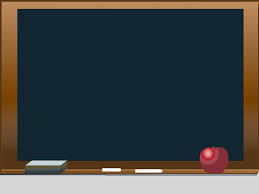 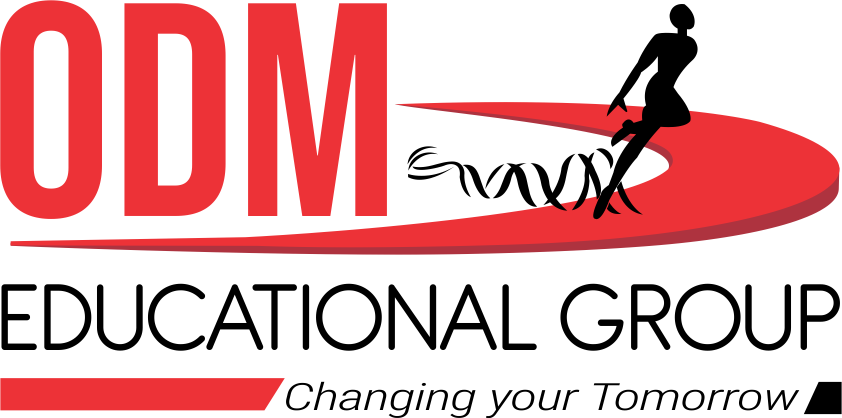 आओ पढ़ें
अनवर झटपट बरतन पकड़।
असलम अचकन पहन कर चल।
थरमस रख । बरगद पर चढ़ ।
पनघट पर हलचल मत कर।
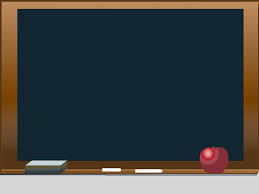 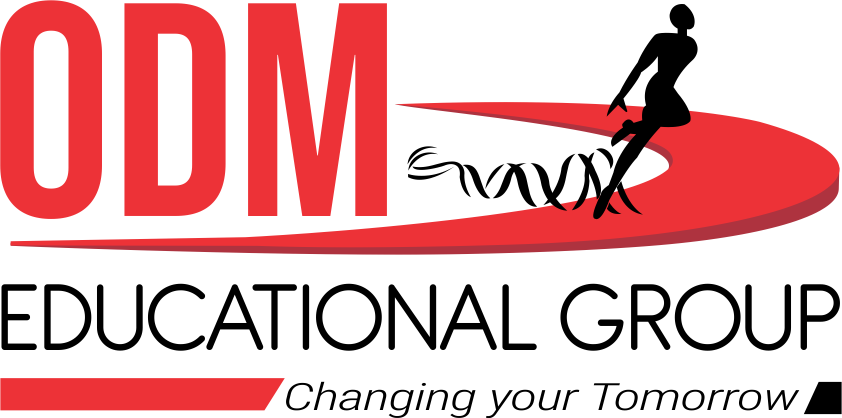 क्रियाकलाप
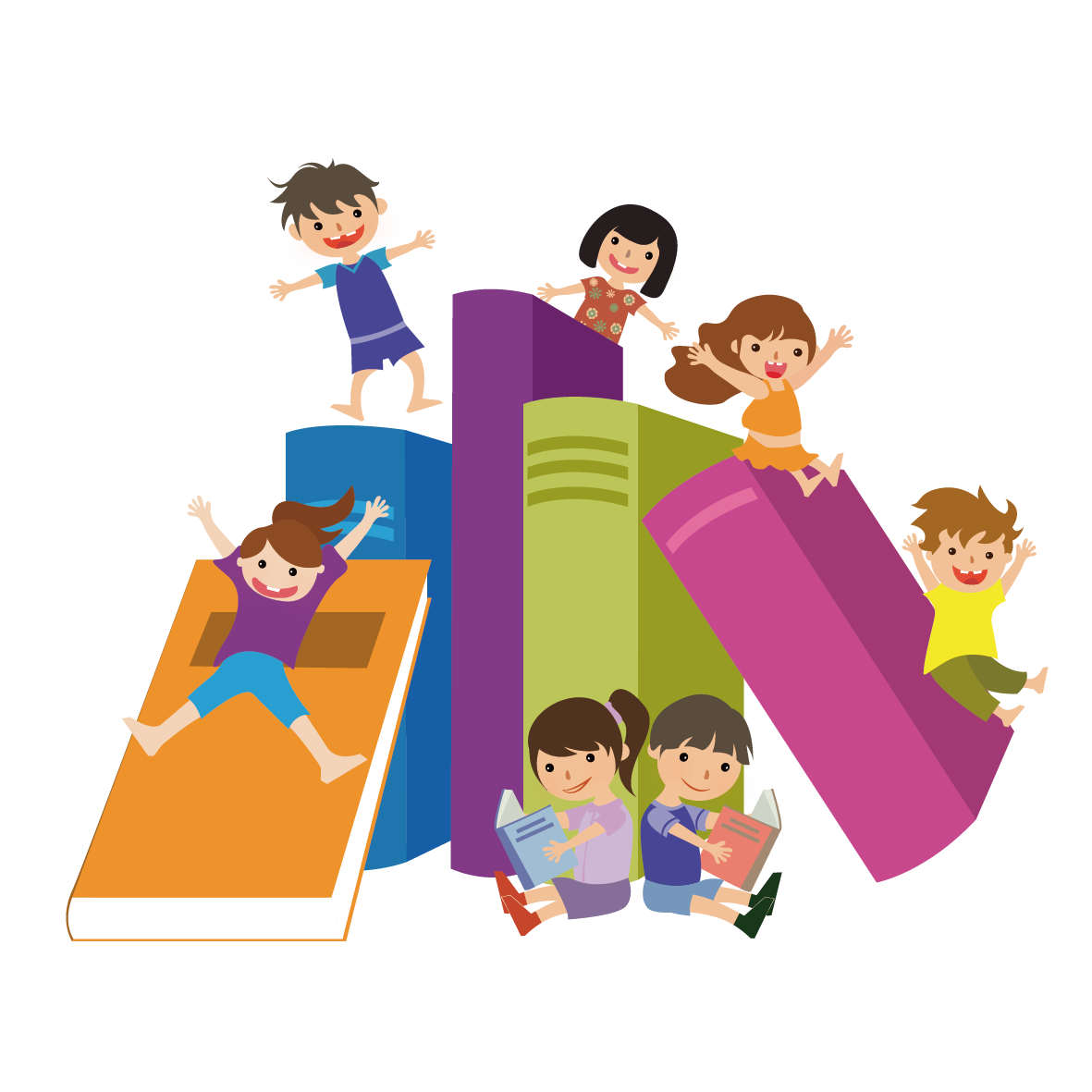 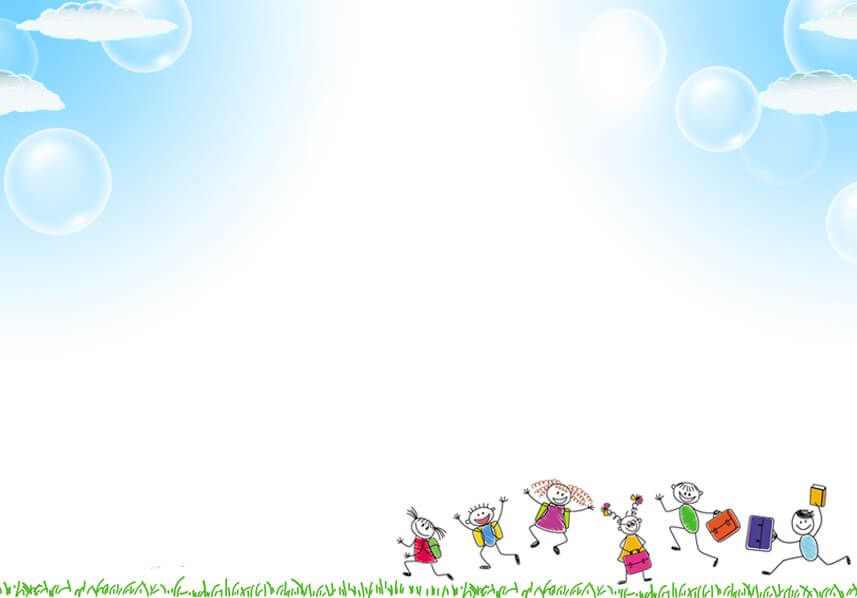 शहर
थरमस
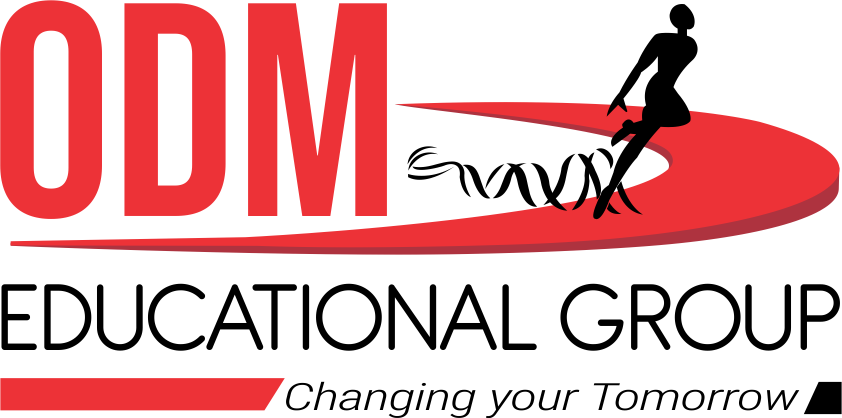 चख
नहर
नल
वन
भवन
उपवन
छत
बचपन
तीन वर्ण वाले शब्द
चार वर्णों वाले शब्द
दो वर्ण वाले शब्द
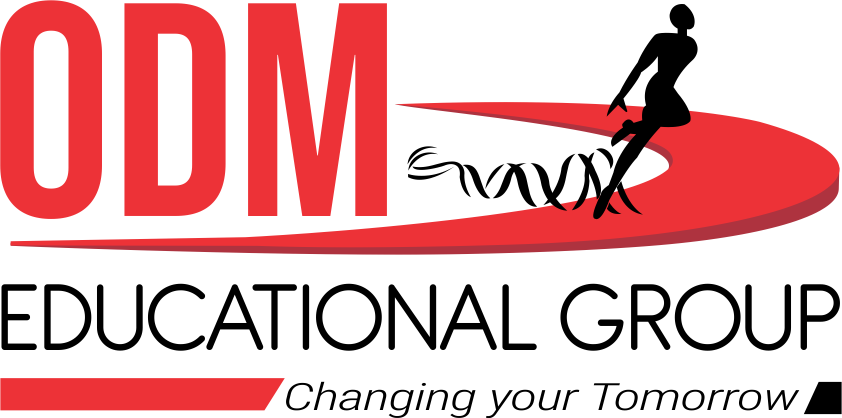 चित्रों के नाम बताओ
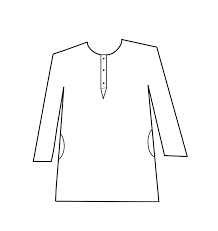 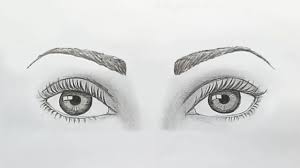 नयन
अचकन
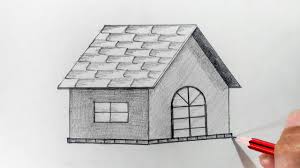 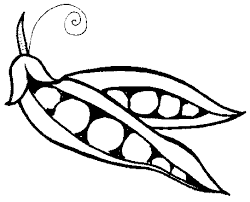 घर
मटर
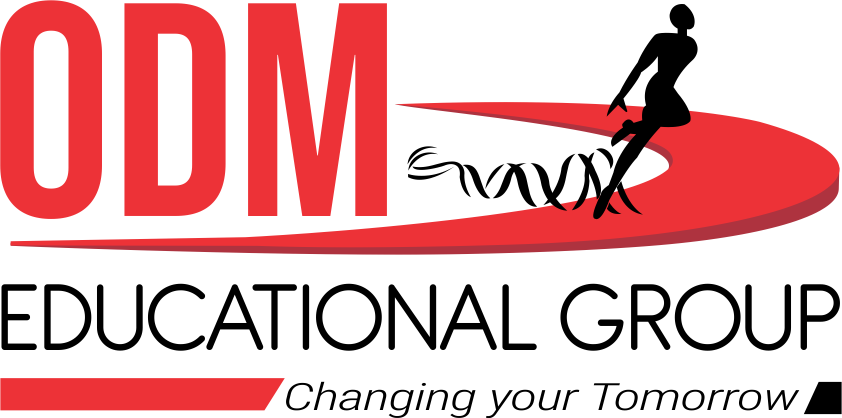 चित्रों के नाम बताओ
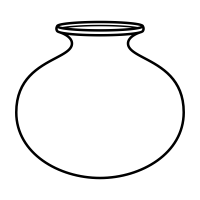 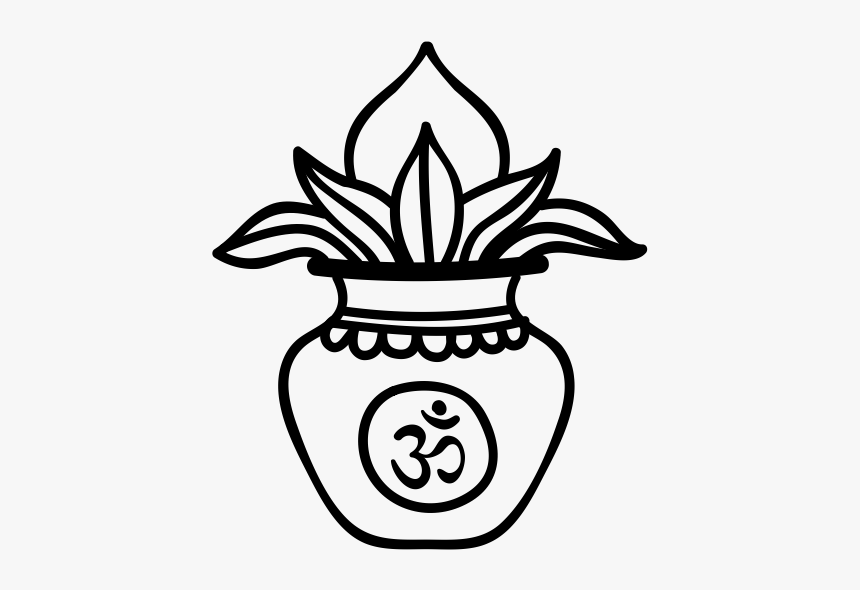 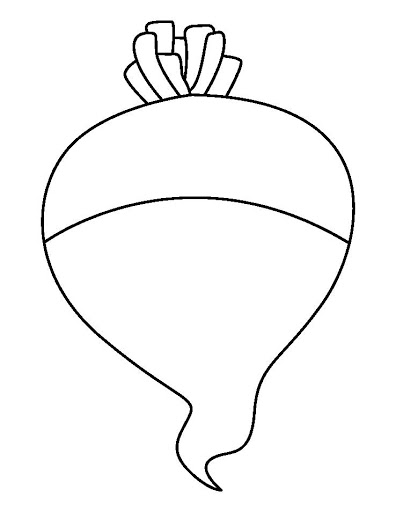 शलगम
घट
कलश
खाली स्थान भरो
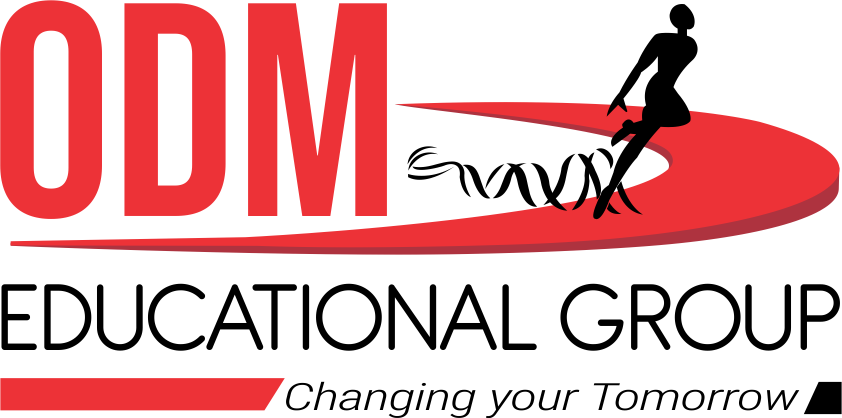 ड़
न
ध      क
क
र
अद
ट
प     घ
च
न
ब
पन
ट
मल
ख
उ      झ
न
ल
नम
श
ब
स
क
स
र
र
त
कस
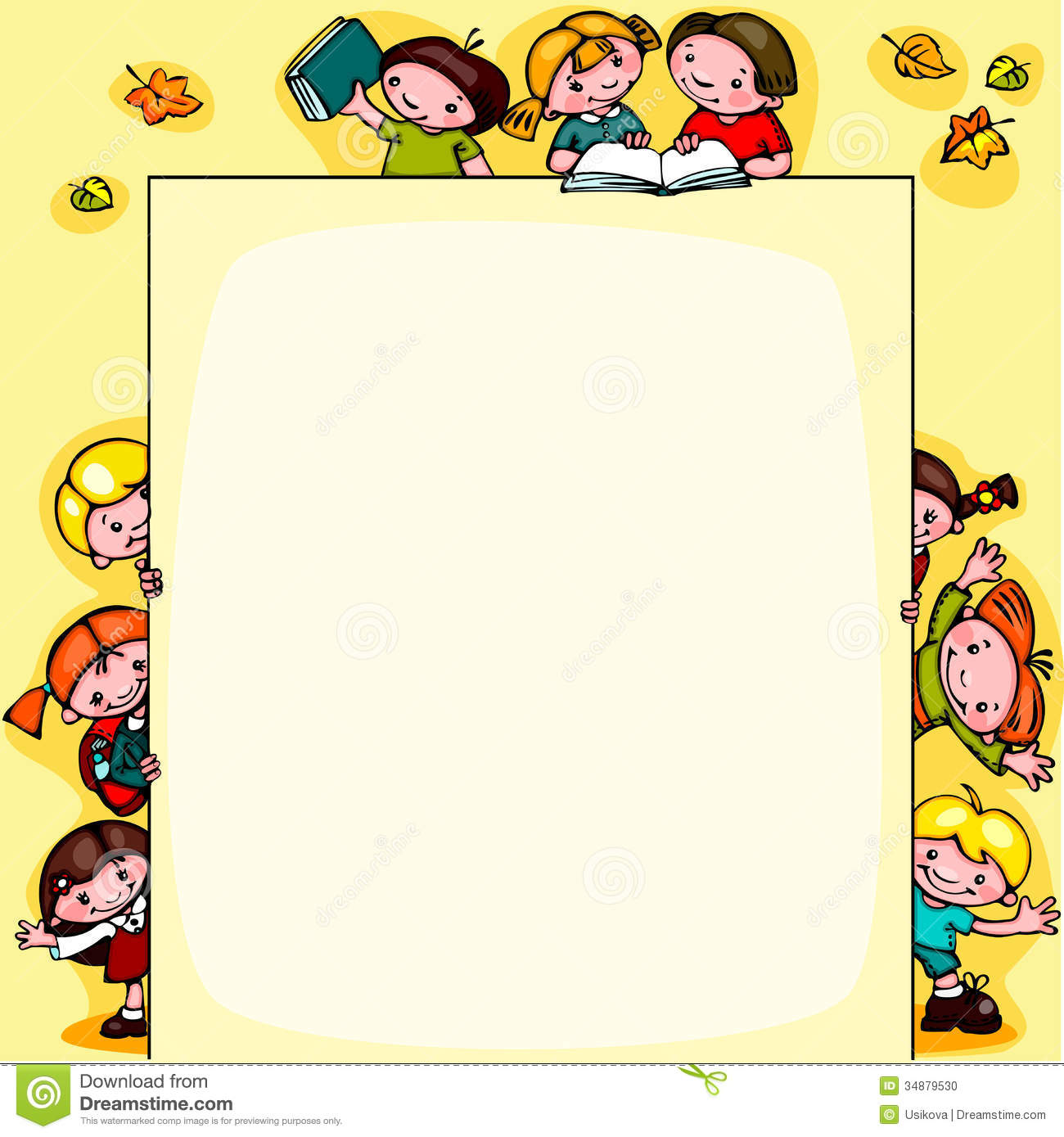 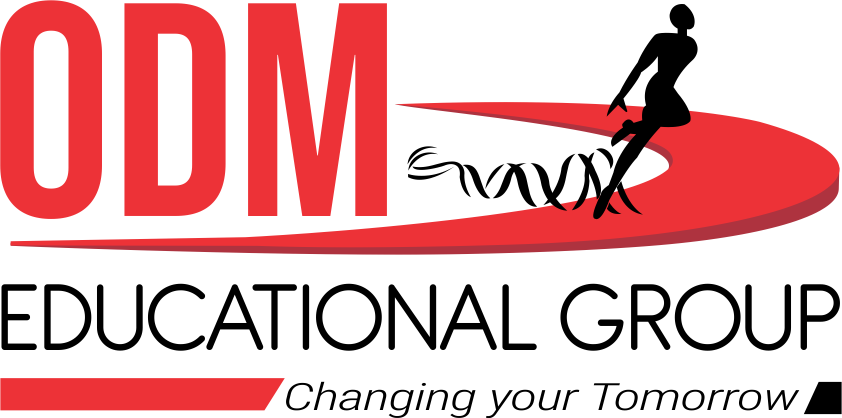 समानलय  वाले  शब्द
कल
फल
भर
घर
लहर
शहर
अकड़
पकड़
शकल
अकल
दमकल
खटमल
झटपट
खटखट
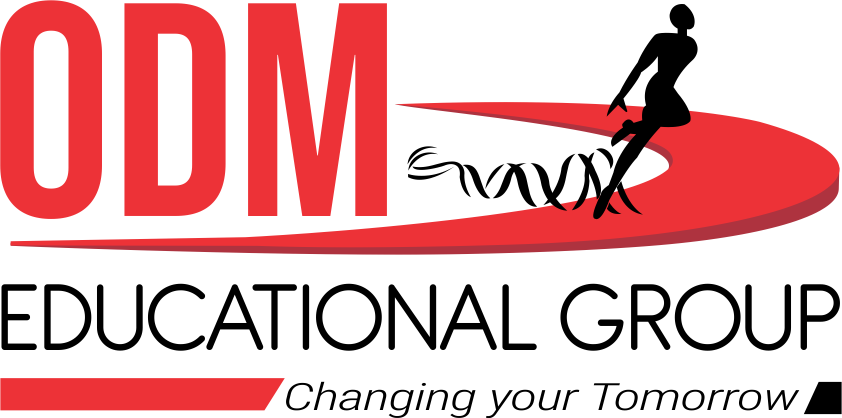 सीखने के प्रतिफल
खेल के माध्यम से नए - नए शब्दों की जानकारी लेंगे जिससे उनके शब्द भंडार के विकास  के साथ उनके कल्पना शक्ति का विकास होगा
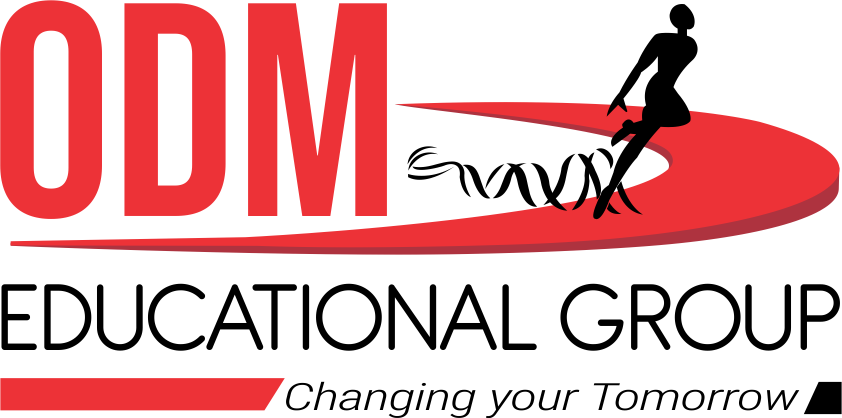 THANKING YOU
ODM EDUCATIONAL GROUP